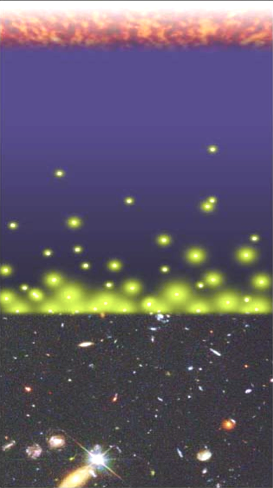 Cosmic reionization: The last frontier in observational cosmology  
Chris Carilli (NRAO)
Summer Student Lecture July 2010
Brief introduction to cosmic reionization
Current observational constraints on reionization
HI 21cm signal from the neutral Intergalactic Medium (IGM): telescopes, signals, and challenges
Djorgovski + Caltech media lab
References
Fan, Carilli, Keating 2006, ‘Observational constrains on cosmic reionization,’ ARAA, 44, 415
Furlanetto et al. 2006, ‘Cosmology at low frequencies: The 21 cm transition and the high-redshift Universe’ Phys. Reports, 433, 181
Ellis 2006, ‘First Light in the Universe,’ Saas-Fee Advanced Courses, Volume 36
Morales & Wyithe 2010, ARAA
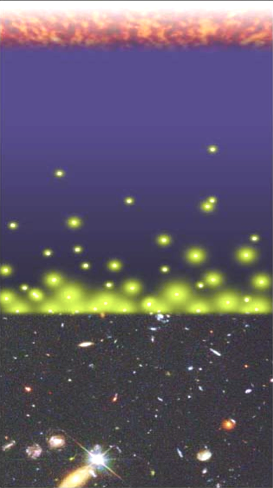 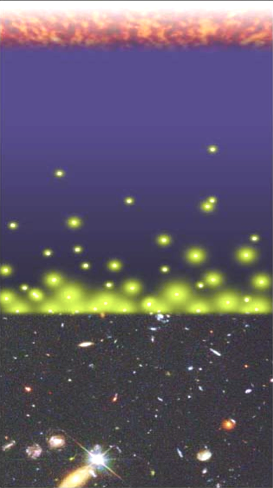 History of Baryons (mostly hydrogen)
Big Bang  f(HI) ~ 0
Recombination
0.4 Myr
z = 1000
f(HI) ~ 1
Redshift
Cosmic time
(Cosmic expansion)
Reionization
0.8 Gyr
z ~ 7 to 15
f(HI) ~ 10-5
13.6Gyr
z = 0
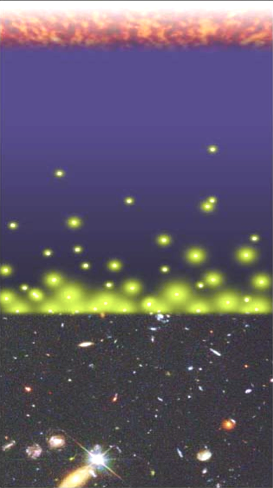 Cosmic microwave background radiation
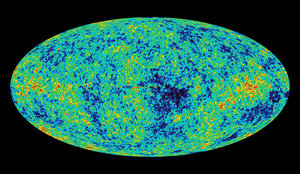 Chris Carilli (NRAO)
Berlin June 29, 2005
Recombination
Early structure formation
WMAP – imprint of primordial structure from the Big Bang
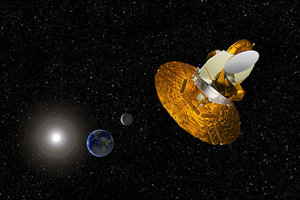 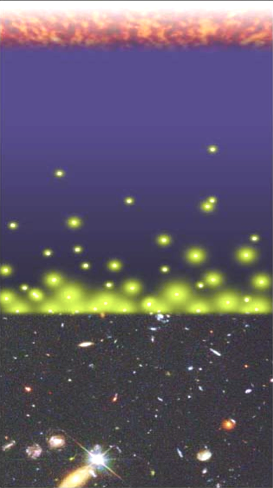 Hubble Space Telescope
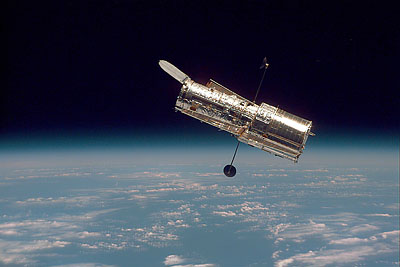 Late structure formation Realm of the Galaxies
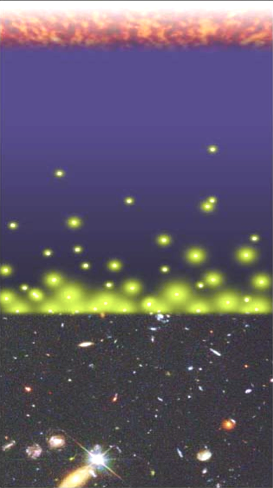 Last phase of cosmic evolution to be tested and explored

 Reionization: ‘last cosmic phase transition’ = bench-mark in cosmic structure formation indicating the first luminous structures

 Today’s focus: Evolution of the neutral intergalactic medium = ‘richest of all cosmological data sets’
Dark Ages
Cosmic Reionization
Numerical Simulations of the evolution of the Intergalactic Medium (IGM) through reionization
Three phases
Dark Ages
Isolated bubbles (slow)
Percolation (overlapping bubbles fast)
10Mpc
z=20 to 6; scale ~ superclusters of galaxies 
Gnedin 2006
Constraint I: Gunn-Peterson Effect (Gunn + Peterson 1963)
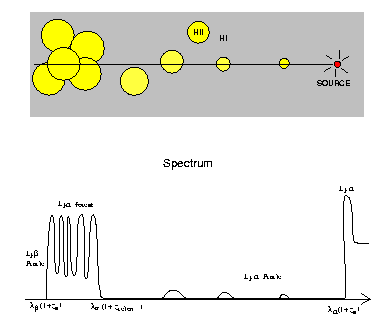 neutral
ionized
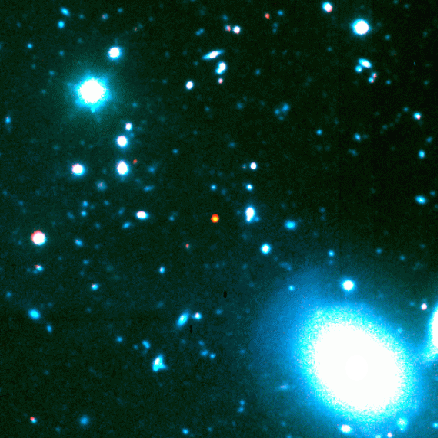 quasar
z=6.4
z
Lya absorption by neutral IGM
SDSS high z quasars
Barkana and Loeb 2001
IGM after reionization 
‘cosmic web’ = Ly alpha forest at z=3.6 ( < 10)
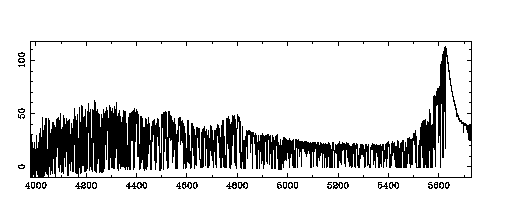 Womble 96
N(HI) = 1013 to 1015 cm-2 
 neutral fraction: f(HI) = 10-5  to 10-6
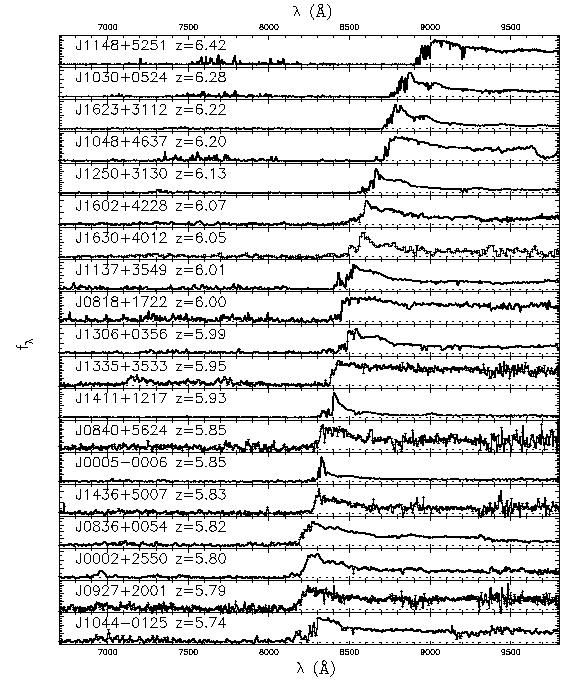 Constraint I: Gunn-Peterson absorption
6.4
SDSS z~6 quasars => pushing into reionization?
GP = 2.6e4 f(HI) (1+z)3/2
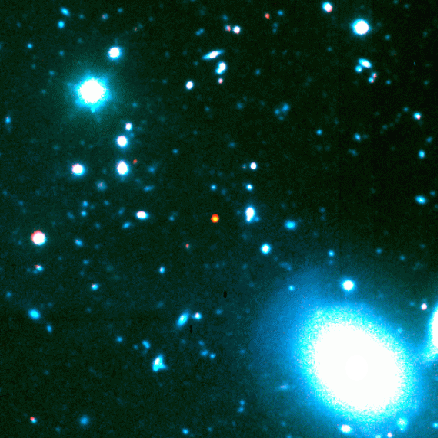 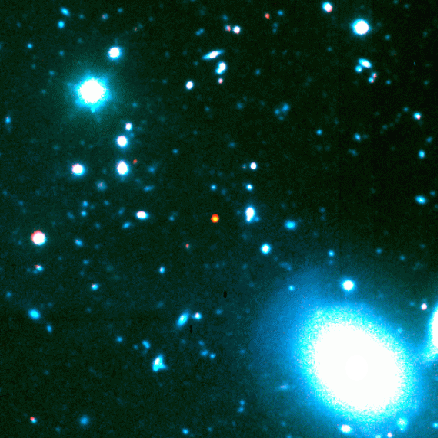 z=6.4
5.7
Fan et al 2006
Gunn-Peterson limits to f(HI)
marked increase in neutral fraction at z~ 6
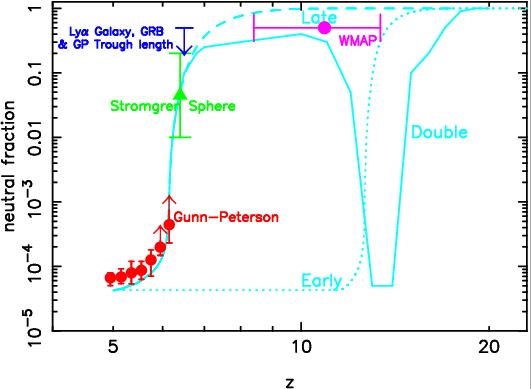 f(HI) ~ 6e-5 at z = 5
f(HI) > 5e-4 at z = 6
GP >>1 for f(HI)>0.001 => low f() diagnostic 
  τGP to f(HI) conversion requires  ‘clumping factor’
But…
Constraint II: Large scale polarization of the CMB
 Temperature fluctuations = density inhomogeneities at the surface of last scattering
 e- scattering CMB during reionization => polarized
 Large scale: horizon scale at reionization ~ 10 deg
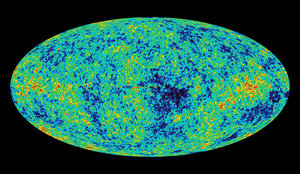 z=1000
Hinshaw et al. 2008
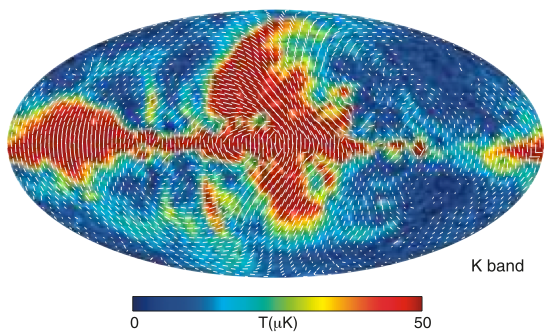 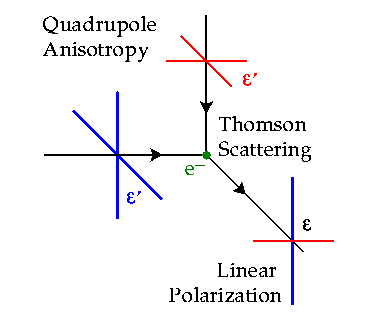 Constraint II: CMB large scale polarization WMAP
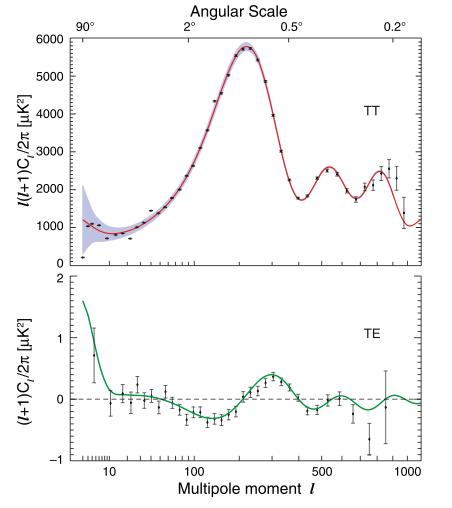 Angular power spectrum = variance as function of angular scale (square of visibility function) 
Polarized signal is weak:    
uK rms ~ 1% total intensity on scales l < 10 or angles > 20o
Baryon Acoustic Oscillations: Sound horizon at recombination
Jarosik et al 2010
e = 0.087 +/- 0.015
~ d/mfp ~ d ne e  f(HI) (1+z)2
Constraint II: CMB large scale polarization
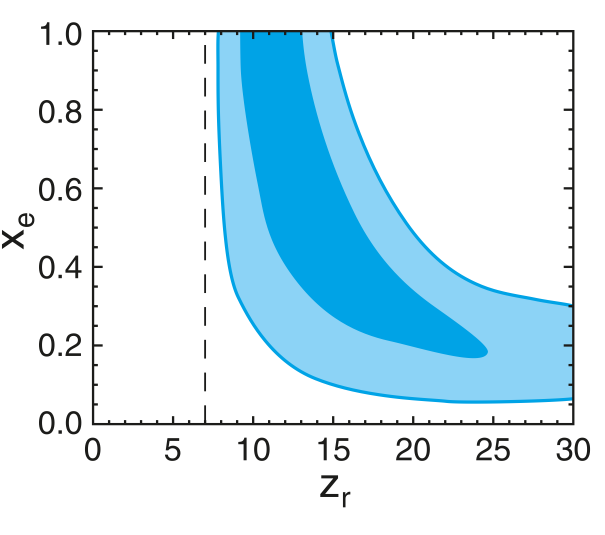 Rules-out high ionization fraction at z > 15
 Allows for small  (≤ 0.2) ionization to high z
 Most action occurs at z ~ 7 to 15
 Limitation:  e = integral measure to  recombination => allows many IGM histories
Dunkley et al. 2008
Combined CMB + GP constraints on reionization
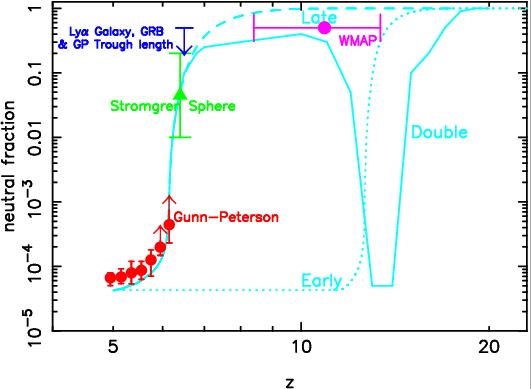 Rule-out rapid early or late reionization
 Not ‘event’ but complex process, large variance: zreion ~ 6 to 15
 Good evidence for qualitative change in nature of IGM at z~6
Combined CMB + GP constraints on reionization
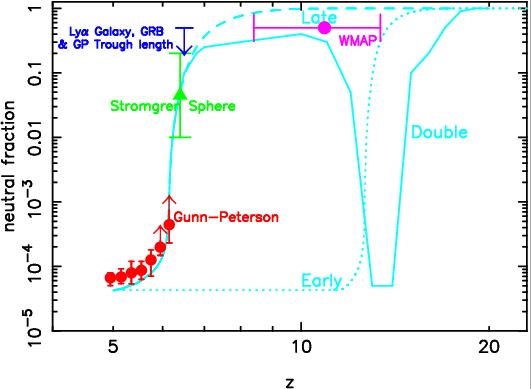 Amazing progress, but still limited diagnostics
 Need direct probe of reionization: now to connect the dots?
HI 21cm line: Most direct probe of the neutral IGM during cosmic reionization, and the preceding ‘dark ages’
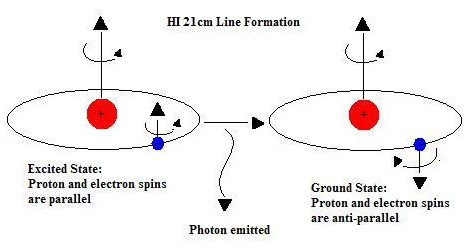 Spin-spin coupling: magnetic hyperfine transition
 Low frequencies:  νobs = 1420MHz/(1+z)  ≤ 200 MHz
Advantages of the 21cm line
Spectral line signal => full three dimensional diagnostic of structure formation.
Direct probe of IGM = dominant component of baryons during reinization/dark ages
Hyperfine transition = forbidden (weak) => avoid saturation
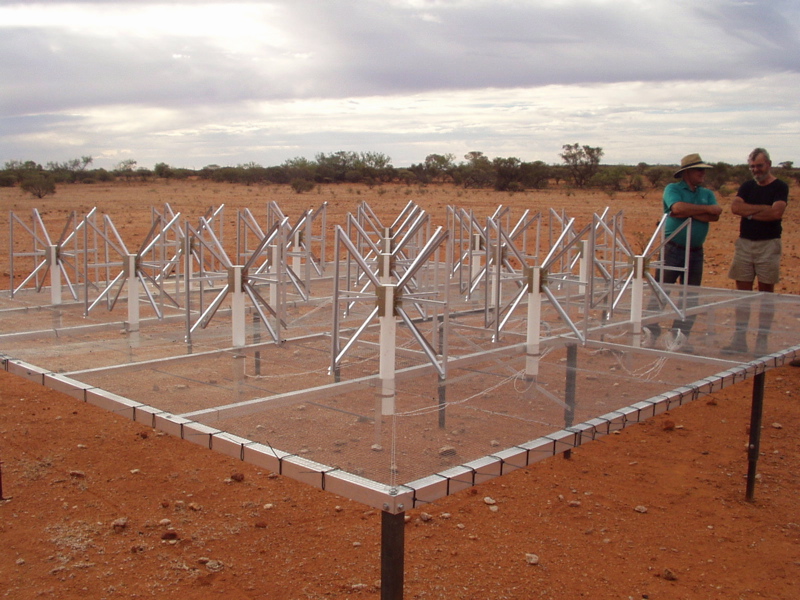 MWA  (MIT/CfA/ANU)
32 Tile array deployment in WA 2009
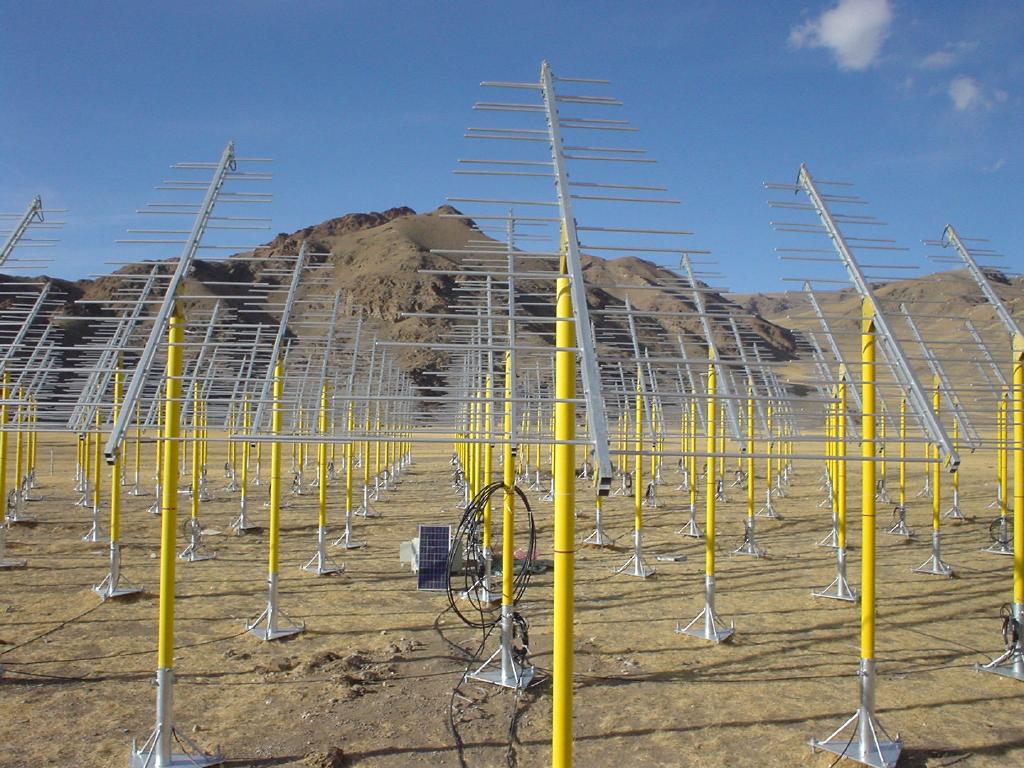 21CMA (China): 10,000 Dipole array working in Western China 2008
Pathfinders: 1% to 10% of a square kilometer array
HI 21cm emission from neutral IGM: large scale structure, not individual galaxies
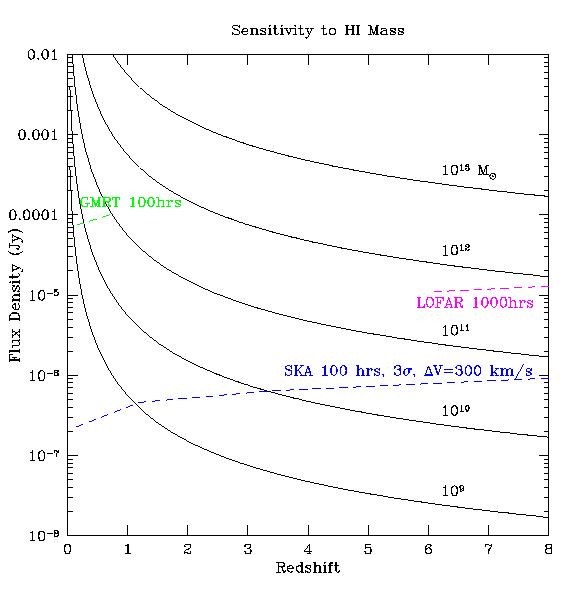 1e13 Mo
Large scale structure 
 cosmic density, 
 neutral fraction, f(HI) 
 Temp: TK, TCMB, Tspin
1e9 Mo ~ Milky Way
Signal I: Global (all sky) emission (eg. TCMB)
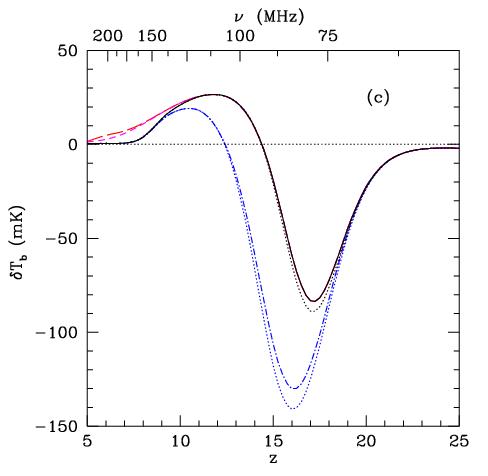 Ts = TK >TCMB
Signal ~ 20mK
Interplay of ρ, T, f(HI)
Ts = TCMB
Feedback ‘slows-down’ galaxy formation
No Feedback
Resonant scattering of Lya from first galaxies (Field-Wouthuysen effect) couples TS = TK  < TCMB
Furlanetto, Oh, Briggs 06
Signal II: HI 21cm Tomography of IGM
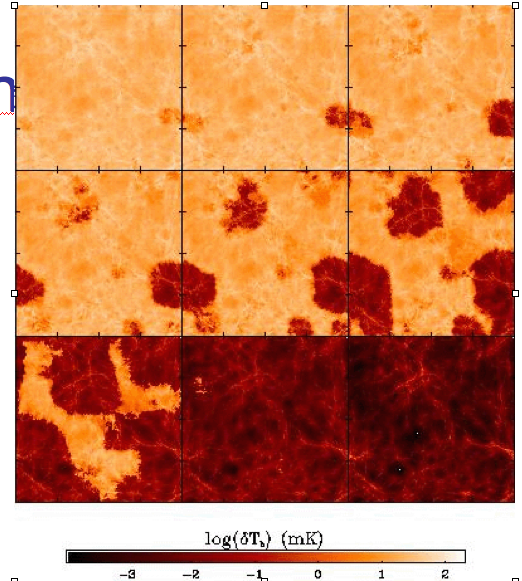 9
z=12
TB(2’) ~ 20 mK 
 SKA rms ~4mK
 Pathfinders:  rms ~ 80mK
7.6
Furlanetto, Zaldarriaga  + 2004
Signal III:  3D Power spectrum major advantage over CMB
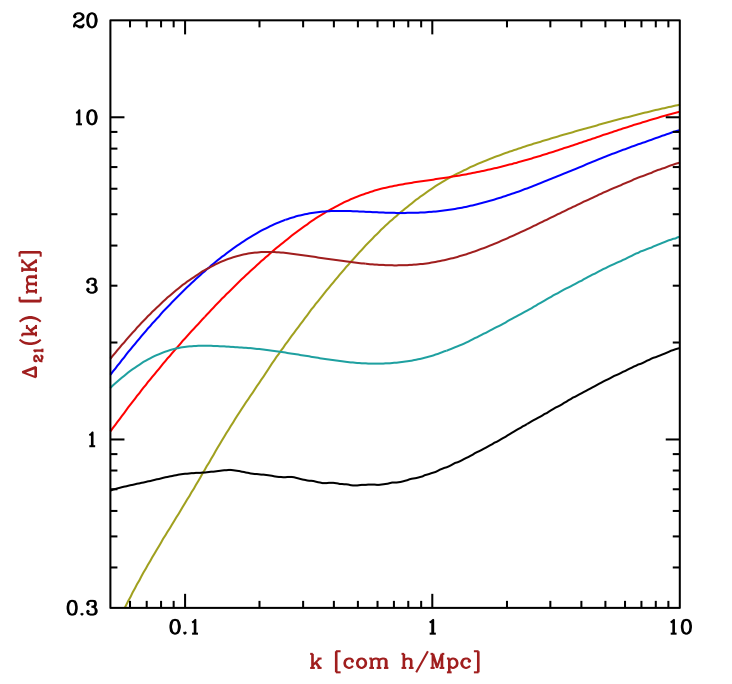 characteristic bubble scale
z=10.5, f(HI) = 0.9
z=6.5, f(HI) = 0.02
Barkana 2009
Signal III:  3D Power spectrum within reach of pathfinders
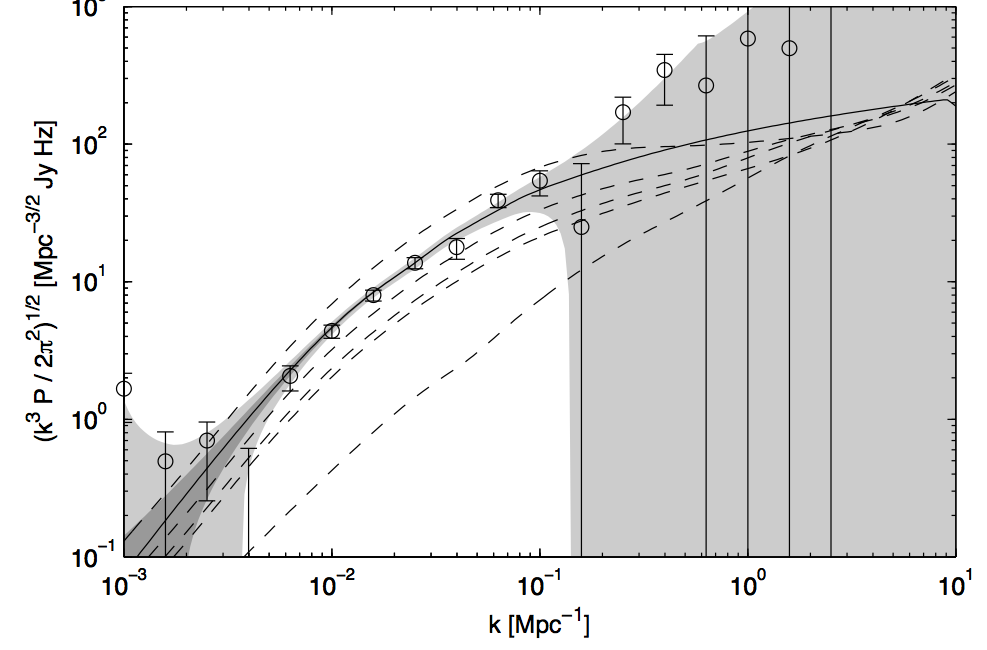 Pathfinders at z=8 (158MHz)
Bowman et al.
Signal V: Cosmic Stromgren spheres around z > 6 QSOs
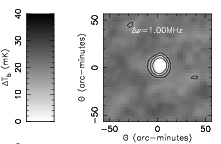 Size ~ 15’
 Signal ~  20 x f(HI) mK
= 0.5 x f(HI) mJy
5Mpc
Wyithe et al. 2006
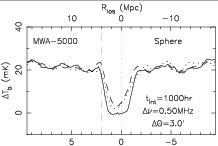 Lya spectra provide evidence for existence for CSS
 21cm signal is within reach of pathfinder arrays
3D structure = powerful diagnostic
0.5 mJy
Challenge I: Low frequency foreground – hot, confused sky
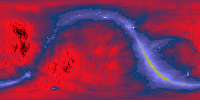 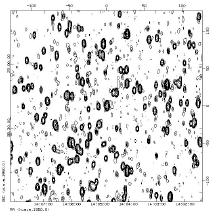 Haslam, Eberg 408MHz
Coldest regions: T ~ 100 (/200 MHz)-2.6 K = 105 x 21cm signal
 Highly ‘confused’: 1 source/deg2 with S140 > 1 Jy
Solution: spectral decomposition (eg. Morales, Gnedin…)
 Foreground = non-thermal = featureless over ~ 100’s MHz
 Signal = fine scale structure on scales ~ few MHz
Signal/Sky ~ 2e-5
10’ FoV;  SKA 1000hrs
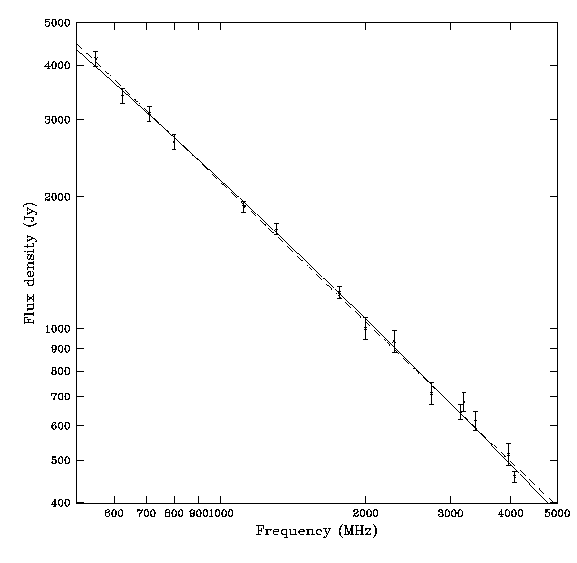 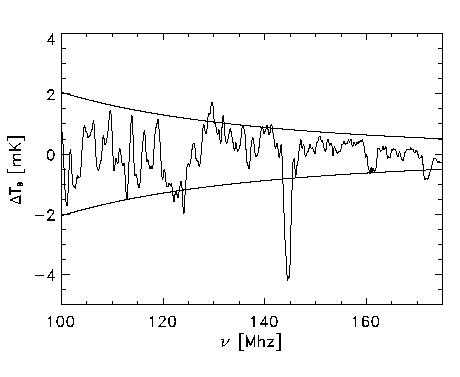 Cygnus A
500MHz
5000MHz
Requires gain calibration to  ~ 0.1% accuracy
Challenge II:  Ionospheric phase errors – varying e- content
‘Isoplanatic patch’ = few deg = few km
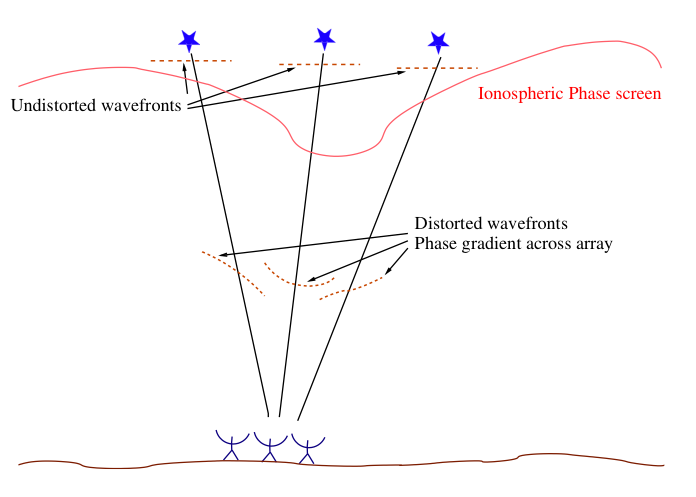 Speed of light in ionosphere is  dependent function of ne
 Phase (path length) variation proportional to wavelength2
Challenge II:  Ionospheric ‘seeing’
TIDs – ‘fuzz-out’ sources

Solution: spatial/temporal calibration = Wide field ‘rubber screen’ phase self-calibration using data-rich sky
15’
Virgo A   VLA 74 MHz   Lane + 02
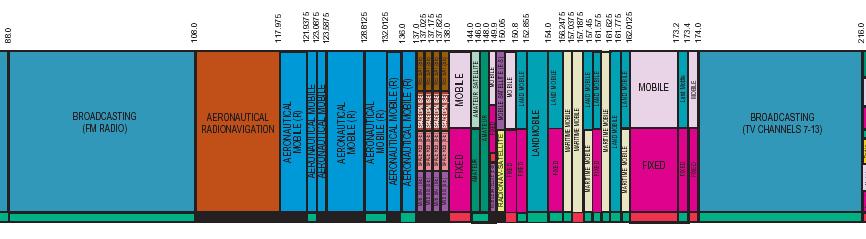 Challenge III:  Interference
100 MHz z=13
200 MHz z=6
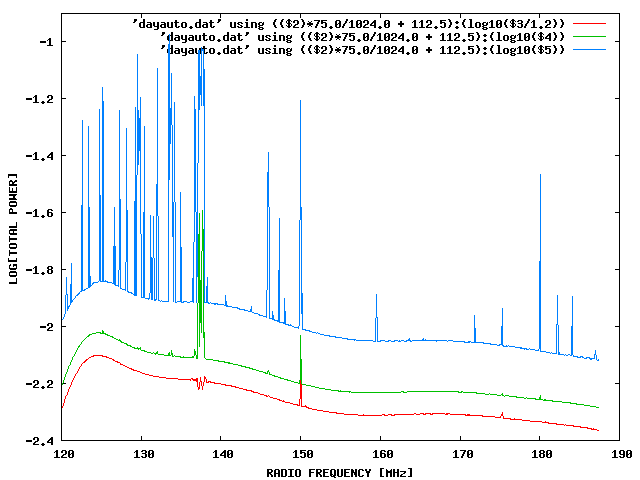 Solutions -- RFI Mitigation (Ellingson06)
 Digital (Fourier) filtering
 Beam nulling
 Real-time ‘reference beam’
 LOCATION!
Aircraft
Orbcomm
TV
VLA-VHF:  180 – 200 MHz Prime focus X-dipole Greenhill, Blundell (SAO); Carilli, Perley (NRAO)
Leverage: existing telescopes, IF, correlator, operations
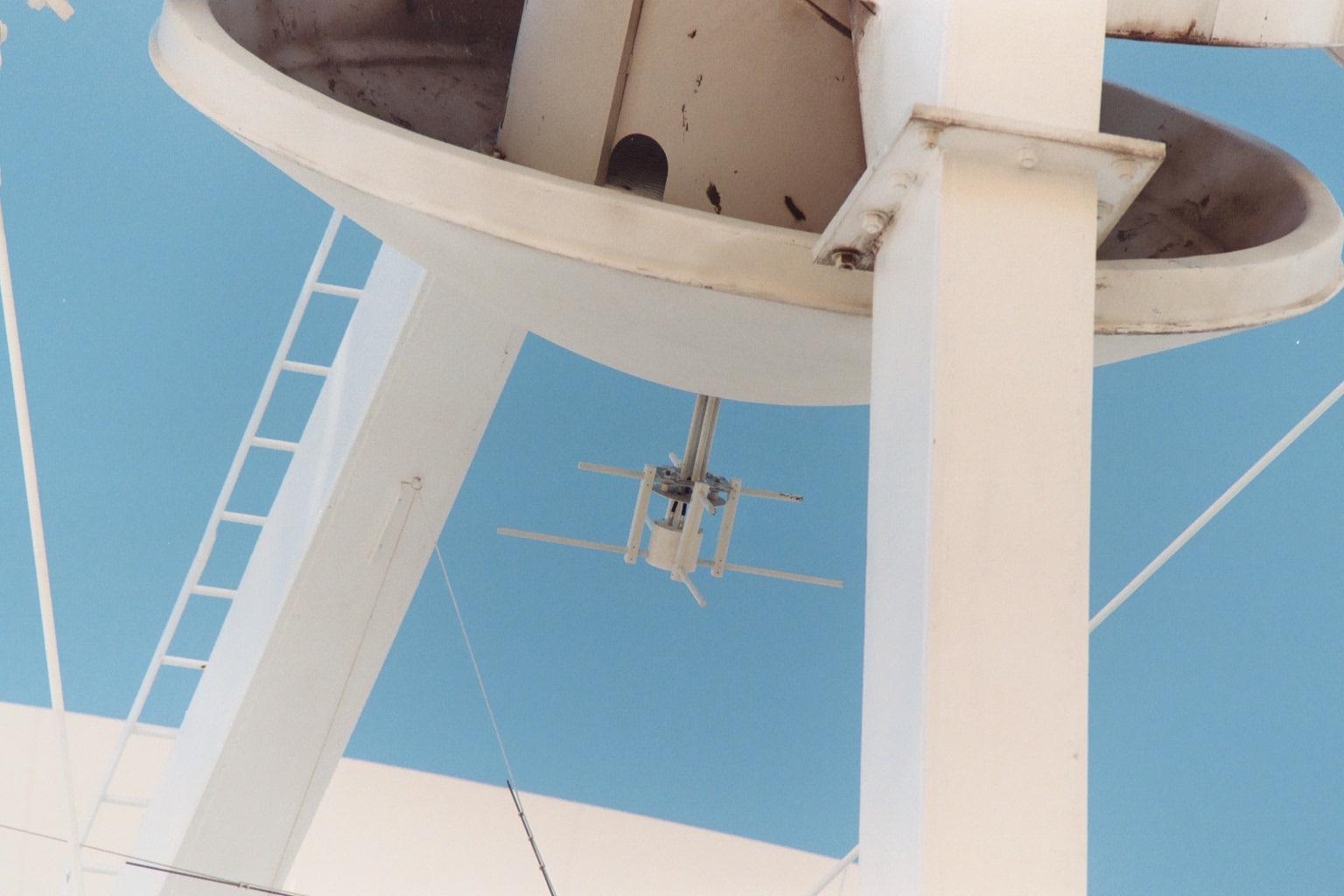 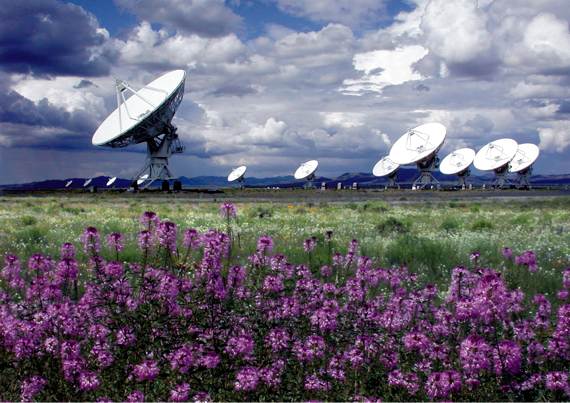 $110K design and construction 
 First light: Feb 16, 05
 Four element interferometry: May 05
 Goal: first CSS detection Winter 06/07
Project abandoned: Digital TV
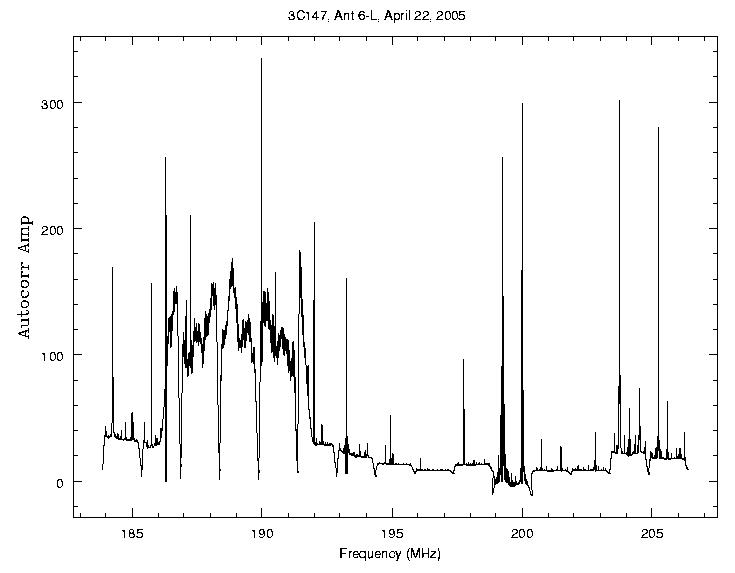 KNMD Ch 9
150W at 100km
Expected line
RFI mitigation: location, location location…
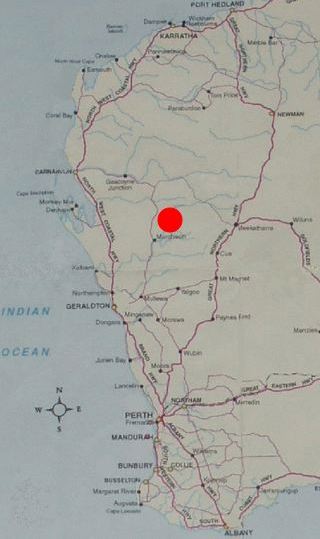 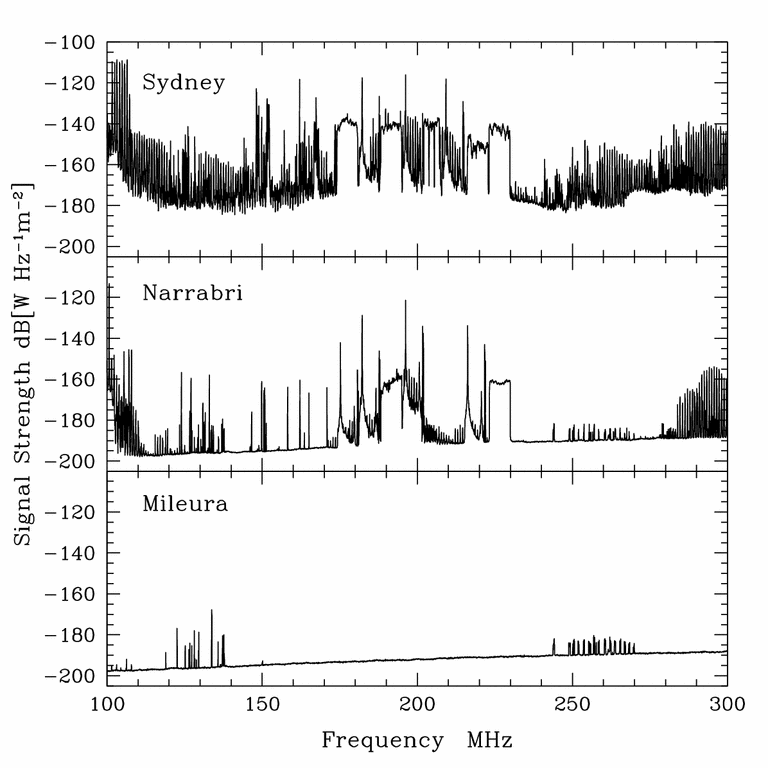 100 people km-2
~VLA
1 km-2
0.01 km-2
Chippendale & Beresford 2007
PAPER: Precisions Array to Probe the Epoch of Reionization 
PIs Backer (UCB), Bradley (NRAO)
see Parsons et al. 2010
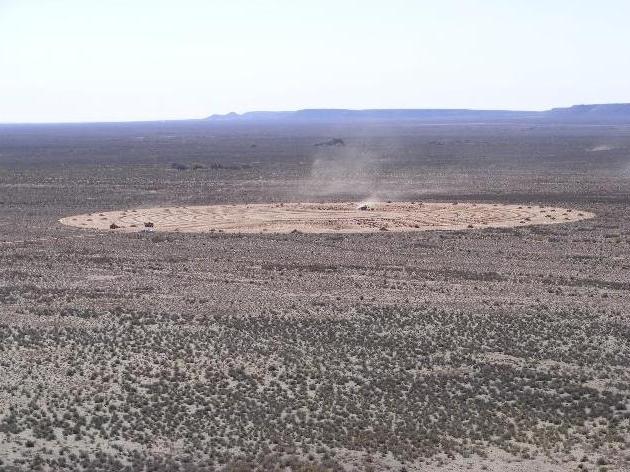 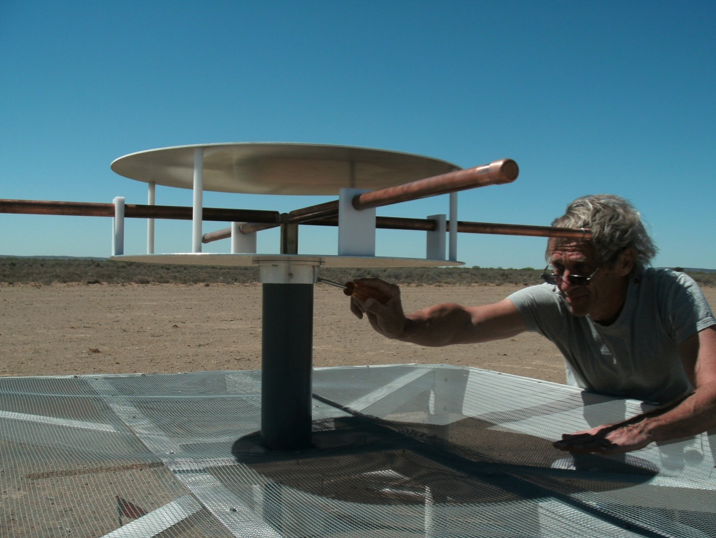 Optimize for reionization PS/CSS
 FoV ~ 40deg,  baselines ≤ 0.6km
 Engineering array in RQ zone, Greenbank 16 stations 
 Science array in Karoo, South Africa   64 stations
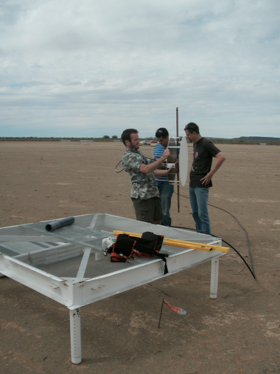 PAPER: Staged Engineering
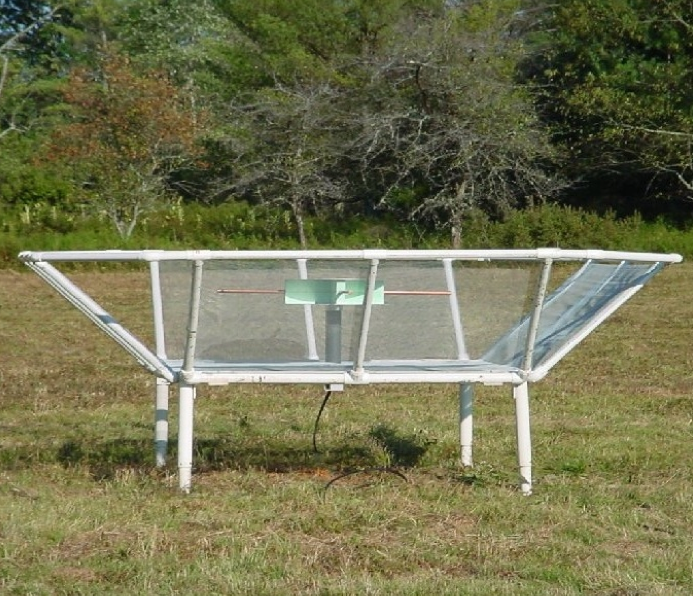 Broad band sleeve dipole + flaps
 FPGA-based correlator from Berkeley wireless lab  
 systematically tackle foregrounds, ionosphere, interference
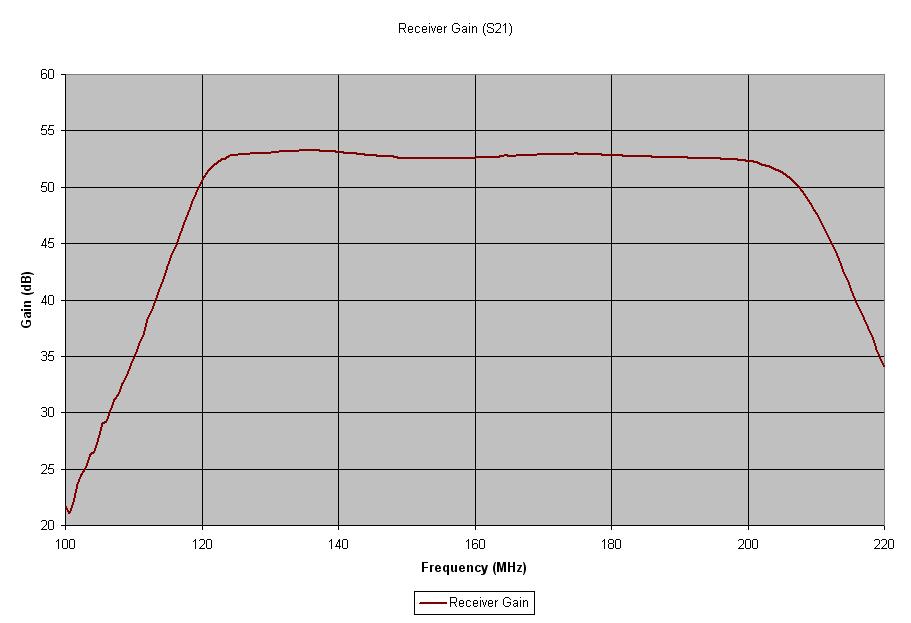 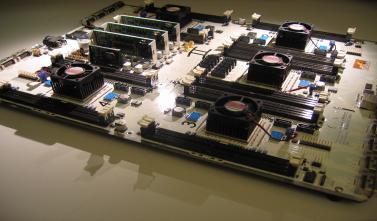 100MHz
200MHz
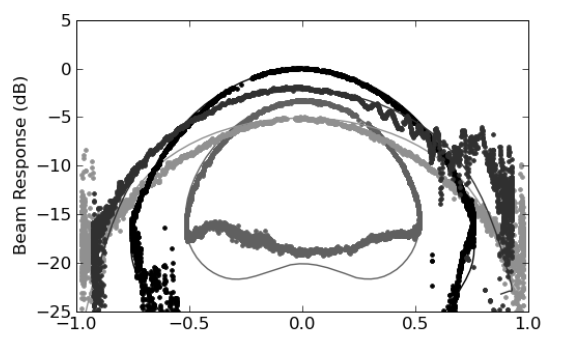 Beam response
BEE2: 5 FPGAs, 500 Gops/s
Interference
PAPER South Africa
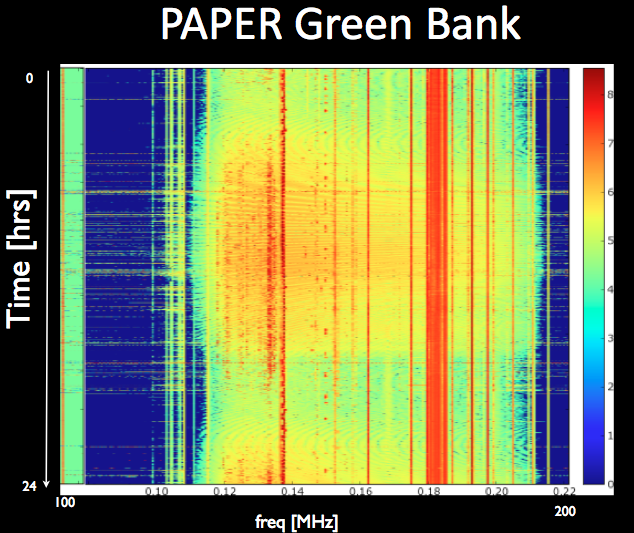 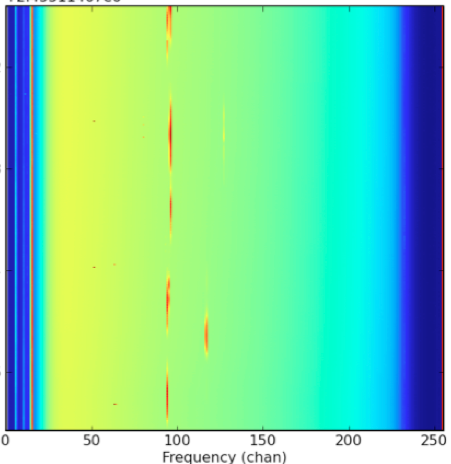 FM
OrbComm
OrbComm
100MHz
200MHz
200MHz
100MHz
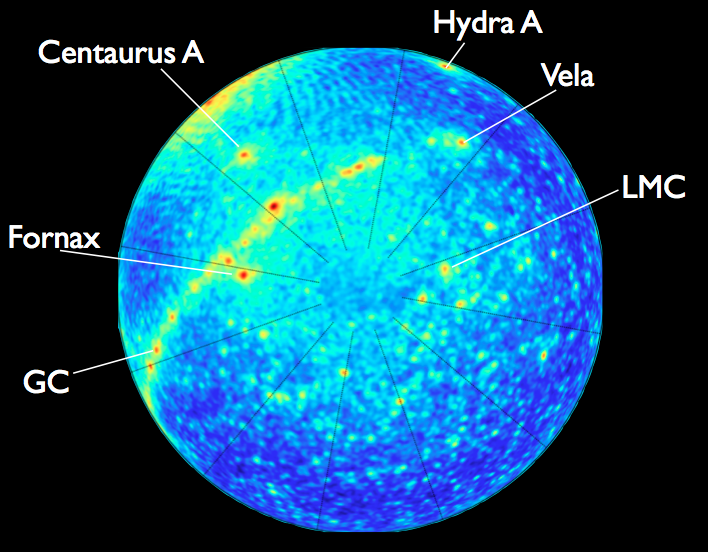 PAPER SA Southern Sky
150MHz
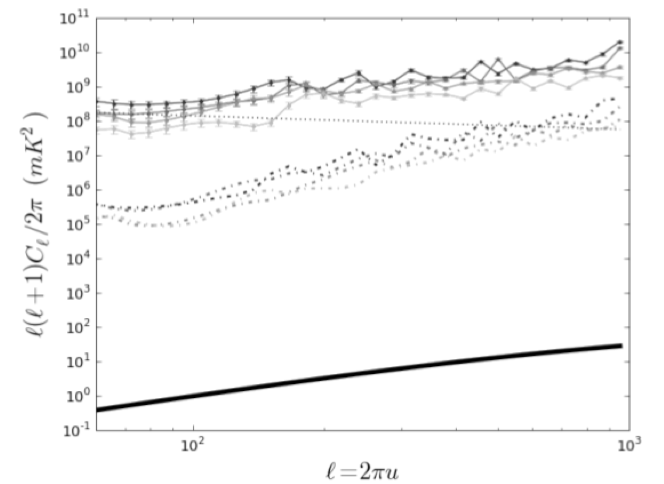 Detecting sources down to 1Jy (~2000x CSS signal)
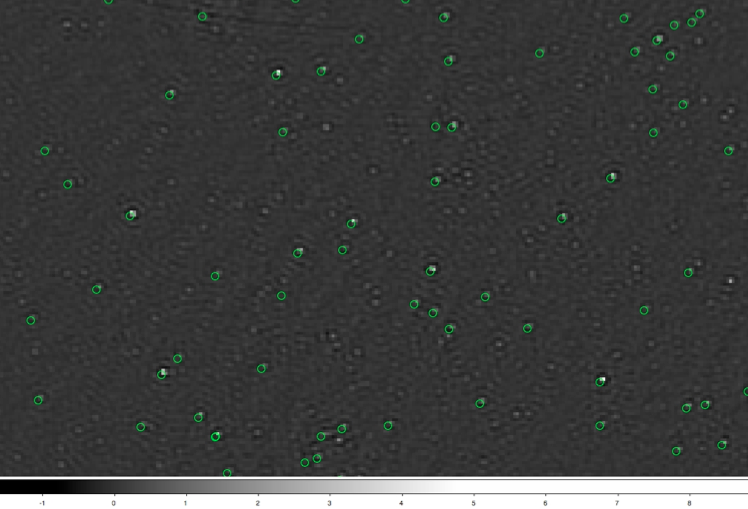 105
signal
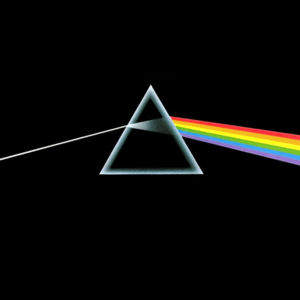 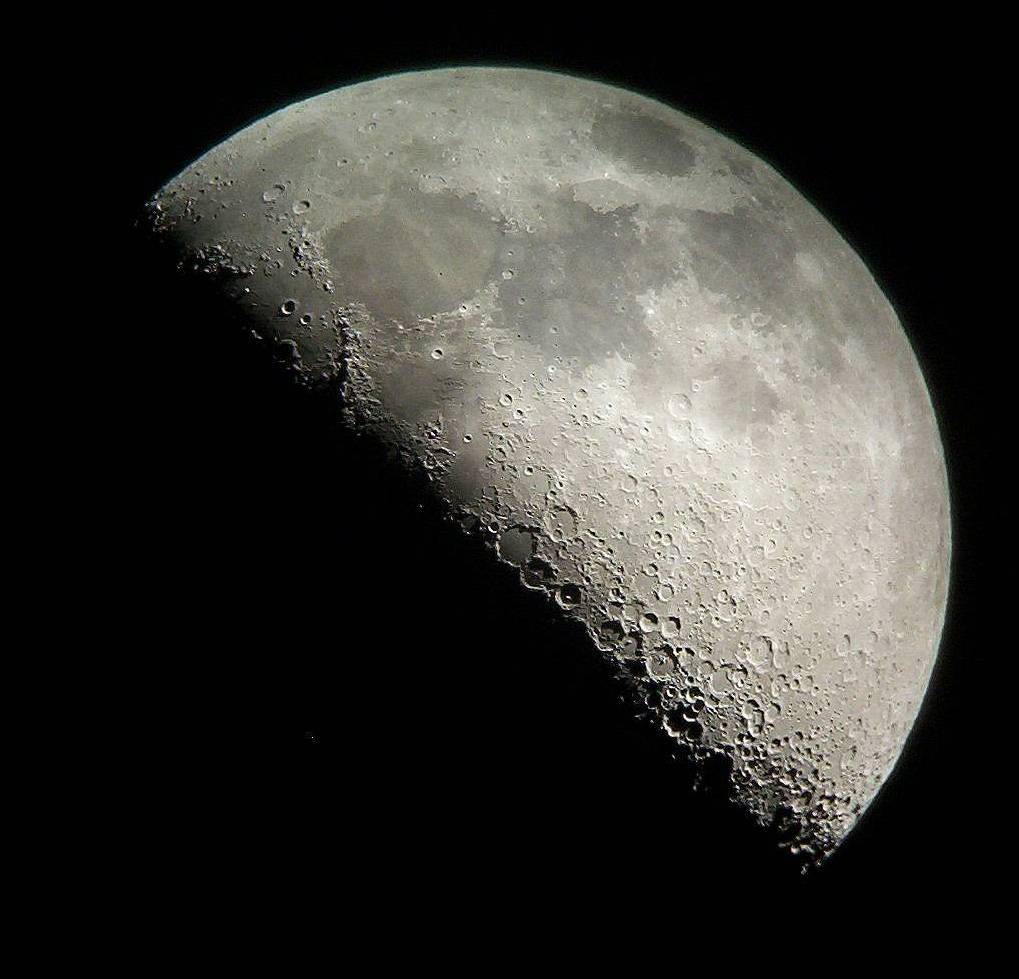 Probing the Dark Ages using a Lunar low frequency array 
 No interference
 No ionosphere 
 Only place to study dark ages (< 60 MHz)
RAE2 1973
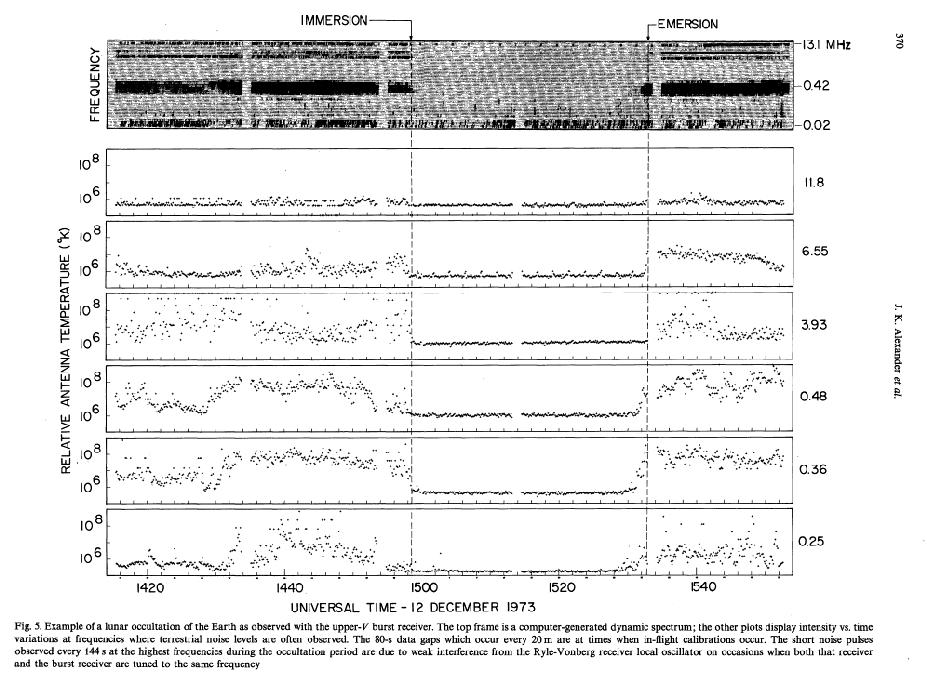 10MHz
Recognized as top astronomy priority for NASA Lunar exploration program (Livio ‘07)
J. Burns, PI Colorado
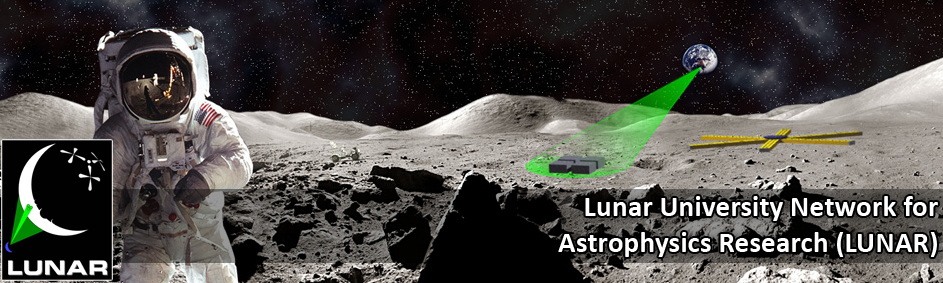 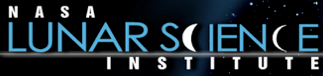 Design specs for a ‘dark ages’ low frequency array on Moon
Relies on future heavy lift capabilities of Ares V (65 tons to moon)

http://lunar.colorado.edu/
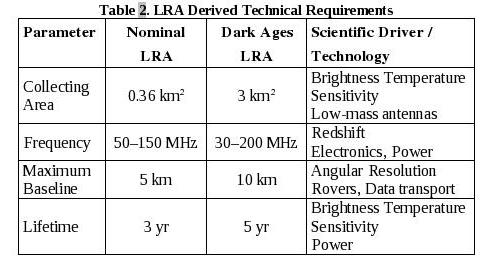 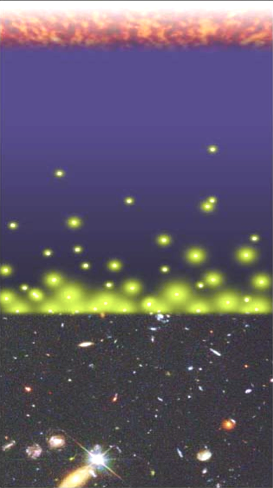 Cosmic reionization: the last frontier in observational cosmology 
 First constraints: GP absorption + CMB large scale polarization => reionization is a  complex process over z ~ 15 to 6
 HI 21cm line is the most direct probe of reionization and the dark ages
 Low freq pathfinders: promise of first detection of HI 21cm signal from reionization 
 SKA: ‘tomography’ of the evolution of the neutral IGM
 LUNAR: probing the dark ages from the dark side of the moon
Dark Ages (> 0.4Myr)
Reionization (~ 1Gyr)
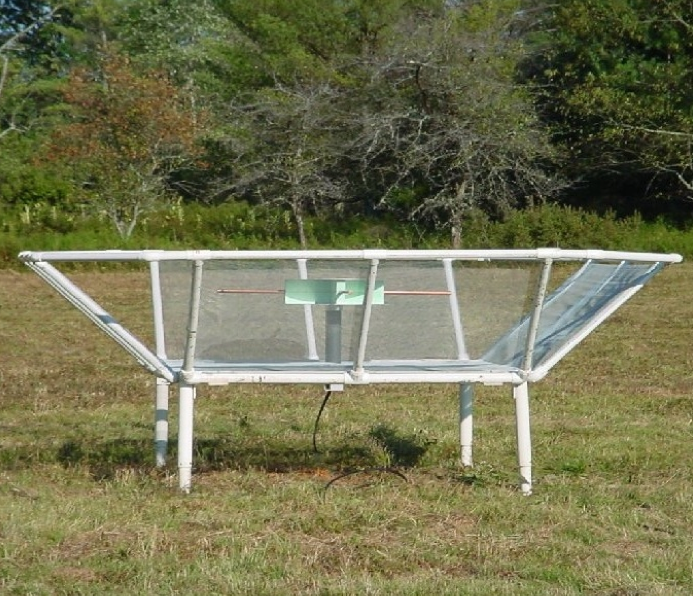 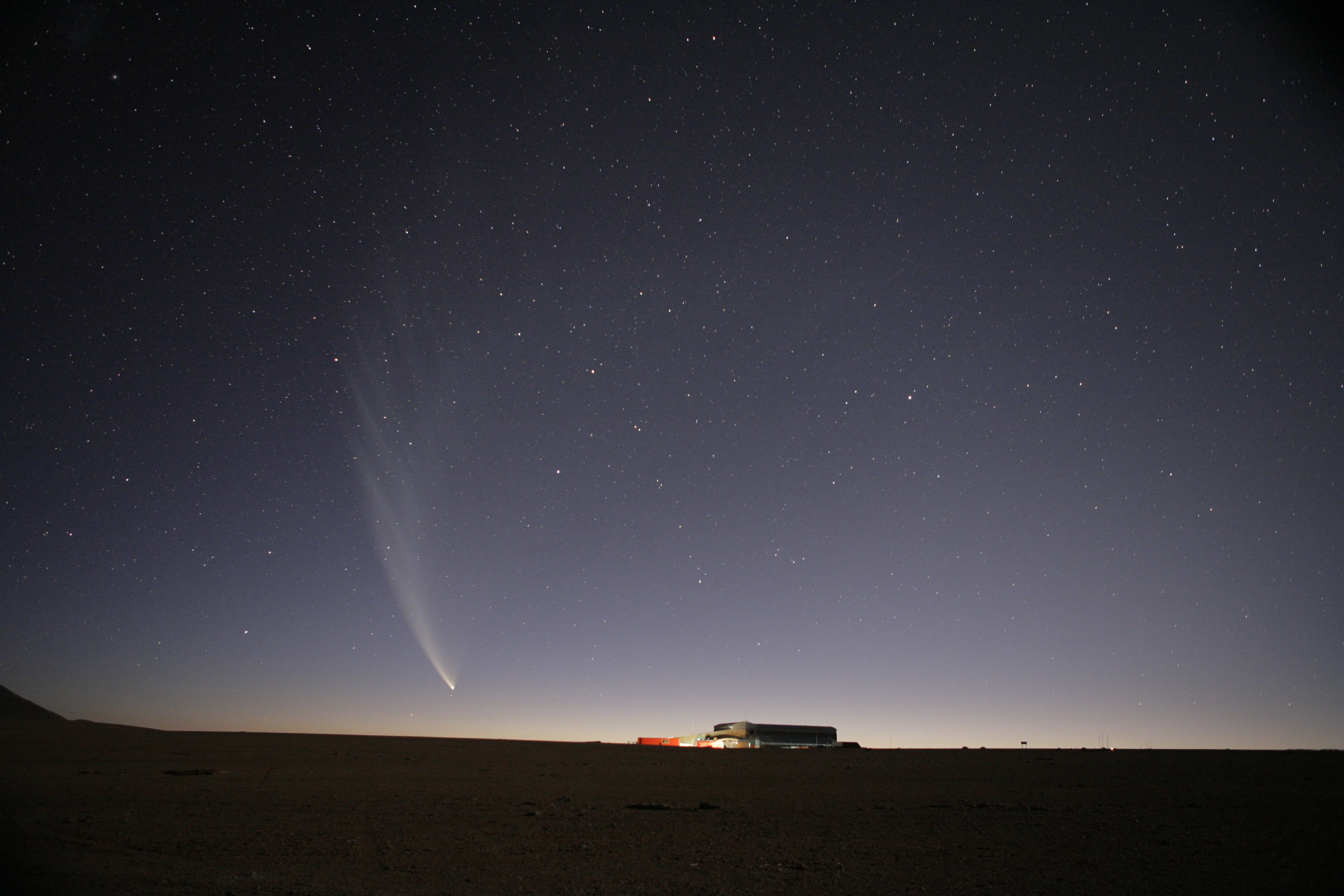 END
ESO
Sources responsible for reionization
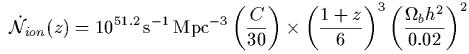 Galaxies at z>7
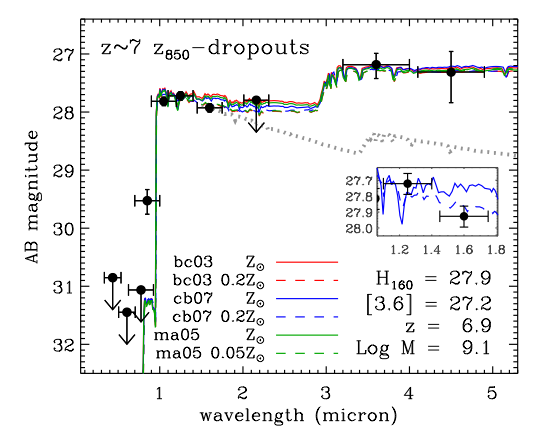 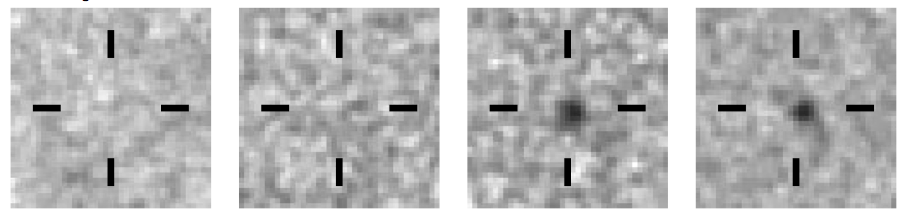 >1um
<1um
HST/WFC3 Bouwens et al. 2010
Note: quasars (SMBH) are insufficient to cause reionization
Reionization by normal galaxies
Roberston + Ellis 2010
z ~ 7 requires fesc > 0.2 and C < 30 
 z ~ 8 requires fesc > 0.2 and C < 10
Spin Temperature
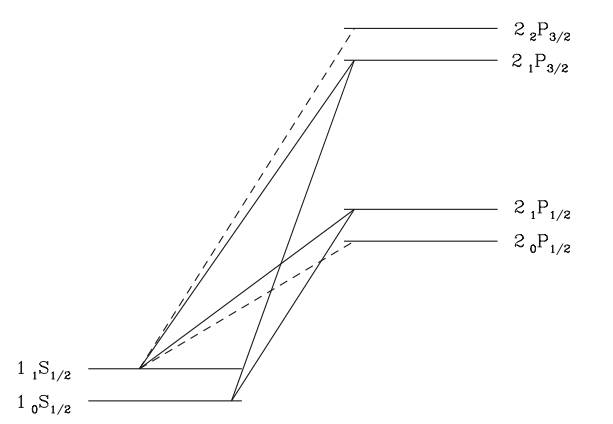 Collisions w. e- and atoms 
Ambient photons (predominantly CMB)
Ly resonant scattering: Wouthuysen-Field effect = mixing of 1S HF levels through resonant scattering of Ly drives Ts  to  Tkin
Ly
21cm
h21/k = 0.067K
Each Ly photon scatters ~ 1e5 times in IGM before redshifting out of freq window.
HI 21cm radiative transfer: large scale structure of the IGM
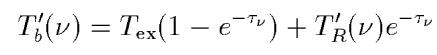 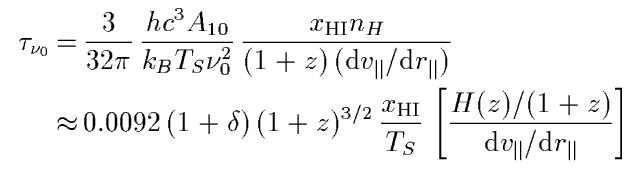 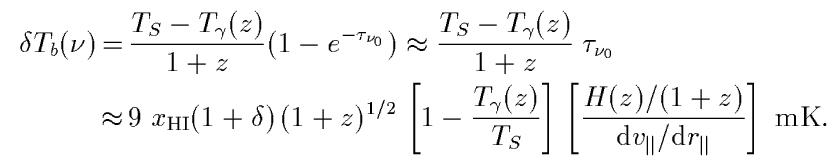 LSS:  Neutral fraction /  Cosmic density  /  Temperature: Spin, CMB
Furlanetto et al. 2006
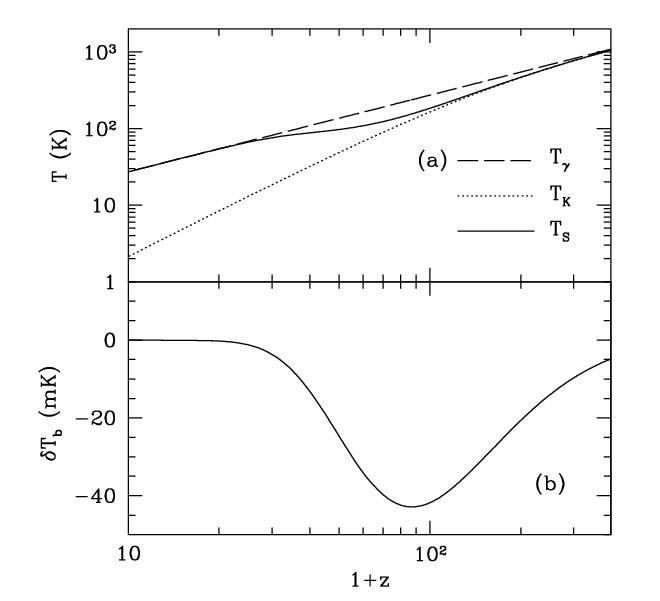 Dark Ages HI 21cm signal
z > 200: T = TK = Ts due to collisions + Thomson scattering =>  No signal
z ~ 30 to 200:  TK decouples from  T, but collisions keep Ts ~ TK => absorption signal 
z ~ 20 to 30: Density drops     Ts~ T => No signal
T = 2.73(1+z)
TK = 0.026(1+z)2
Furlanetto et al. 2006
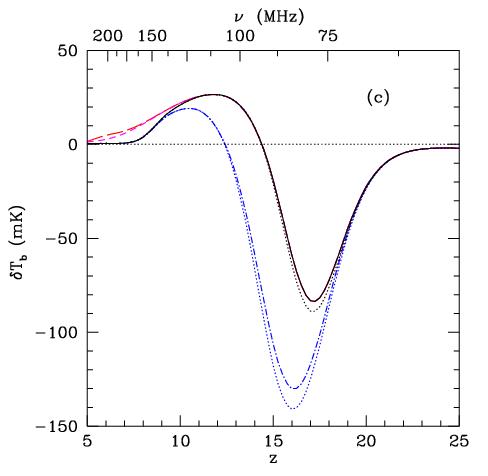 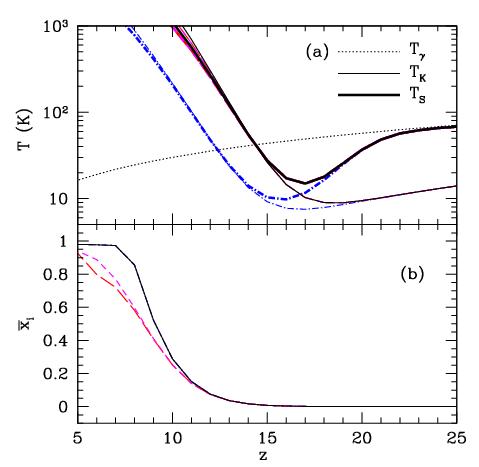 TK
T
Enlightenment and Cosmic Reionization -- first luminous sources
z ~ 15 to 20: TS couples to TK via Lya scattering, but TK < T  => absorption
z ~ 6 to 15: IGM is heated (Xrays, Lya, shocks), partially ionized => emission  
z < 6:  IGM is fully ionized
Dark age HI 21cm signal: baryon oscillations
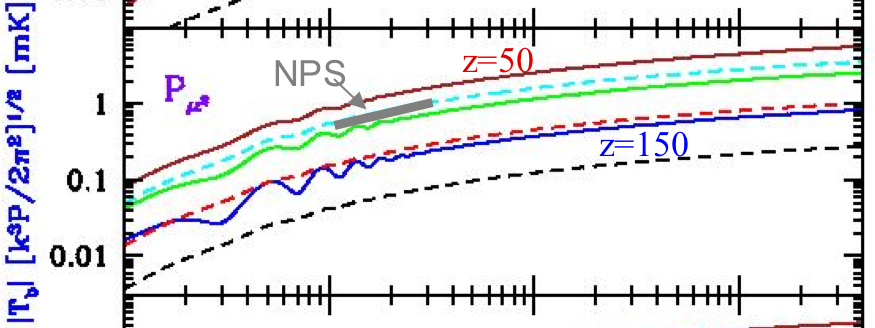 0.1
1.0
10 Mpc-1
Barkana & Loeb: “Richest of all cosmological data sets” 
 Three dimensional in linear regime
 Probe to k ~ 103 Mpc-1  vs. CMB limit set by photon diffusion ~ 0.2Mpc-1
Alcock-Pascinsky effect 
Kaiser effect + peculiar velocites
Challenge: sensitivity at very low frequency
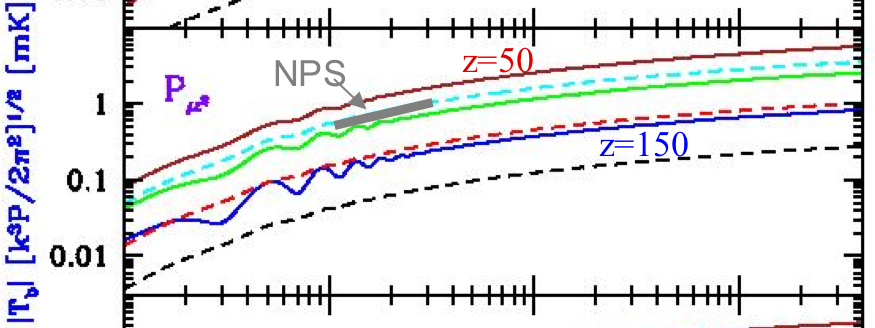 PS  detection 
 1 SKA, 1 yr, 30MHz (z=50), 0.1MHz
TBsky = 100(/200MHz)-2.7 K
= 1.7e4 K
At l=3000, k=0.3 Mpc-1
 Signal ~ 2 mK
 Noise PS ~ 1 mK
 Requires few SKAs
Chromatic aberration: Frequency differencing with MHz channels doesn’t work well due to frequency dependent far-out sidelobes
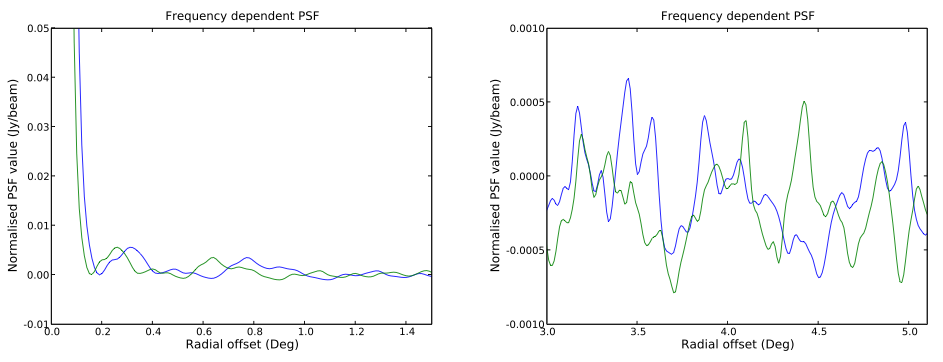 142, 174 MHz
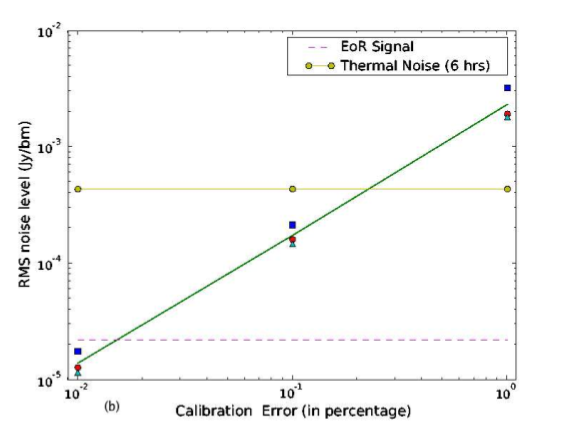 Datta +
Dynamic range requirements on calibration errors
 Daily cal errors < 0.2% 
 Monthly cal errors < 0.01%
Constraint II: Large scale polarization of the CMB
Thompson Scattering of the CMB during reionization
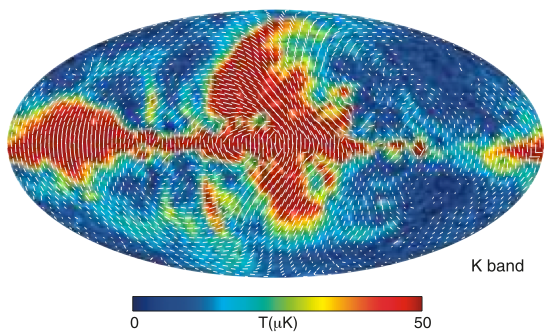 WMAP HINSHAW et al. 2008
Scattering CMB local quadrapole => polarized
 Large scale: horizon scale at reionization ~ 10’s deg
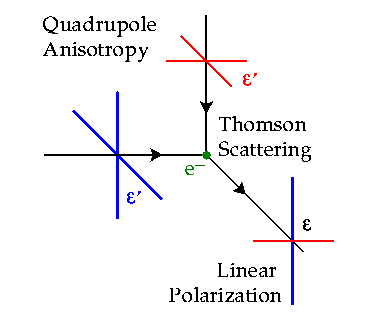 Constraint II: Large scale polarization of the CMB
Temperature fluctuations = density inhomogeneities at the surface of last scattering
 Scattering CMB during reionization => polarized
 Large scale: horizon scale at reionization ~ 10 deg
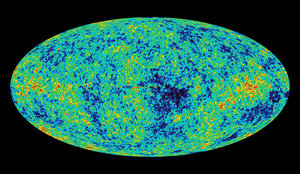 z=1000
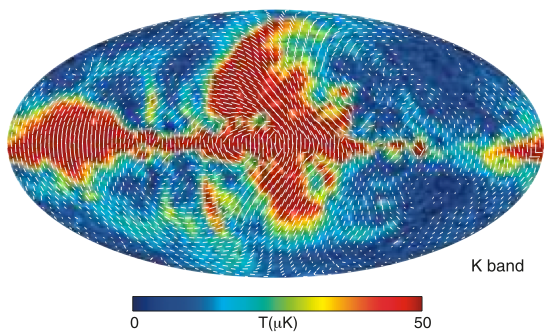 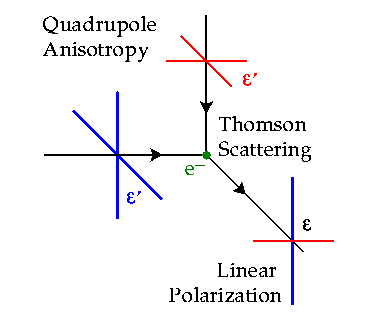 Signal IV: 21cm absorption toward first radio galaxies
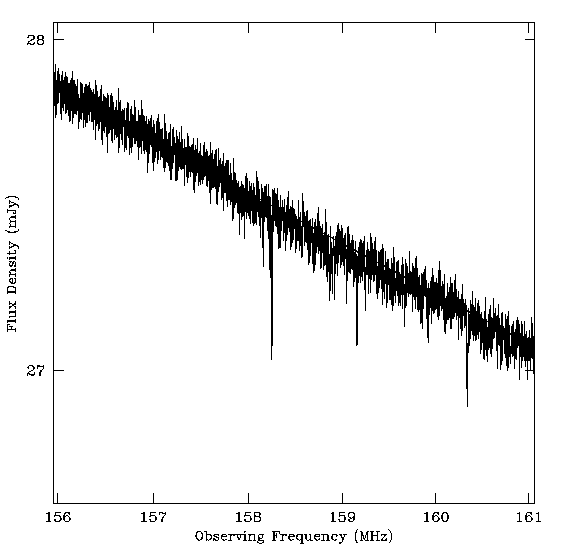 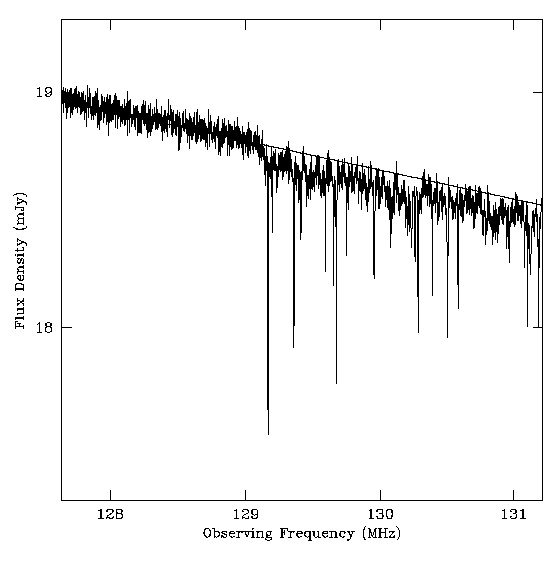 19mJy
z=12
z=8
SKA+Gnedin simul
130MHz
159MHz
radio GP (=1%)
 21 Forest (10%)
Only probe of small scale structure
 Requires radio sources: expect 0.05 to 0.5 deg-2  at z> 6 with S151 > 6 mJy
Beam nulling -- ASTRON/Dwingeloo (van Ardenne)
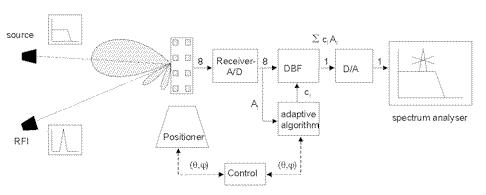 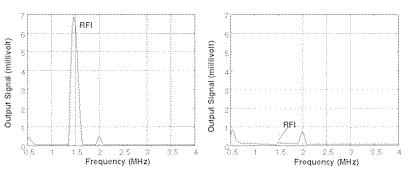 Factor 300 reduction in power